This material is dated 13-12-2023 and is licensed under Creative Commons ‘Attribution-NonCommercial-ShareAlike 4.0 International (CC BY-NC-SA 4.0)
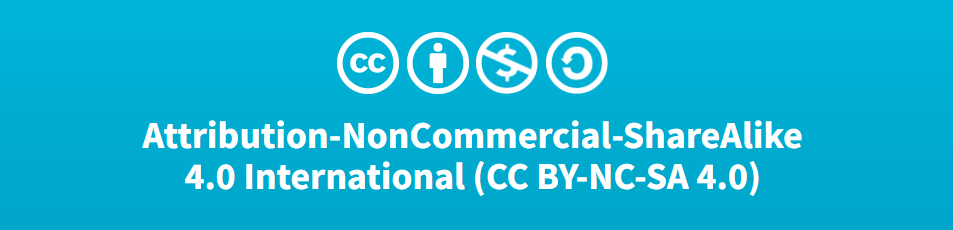 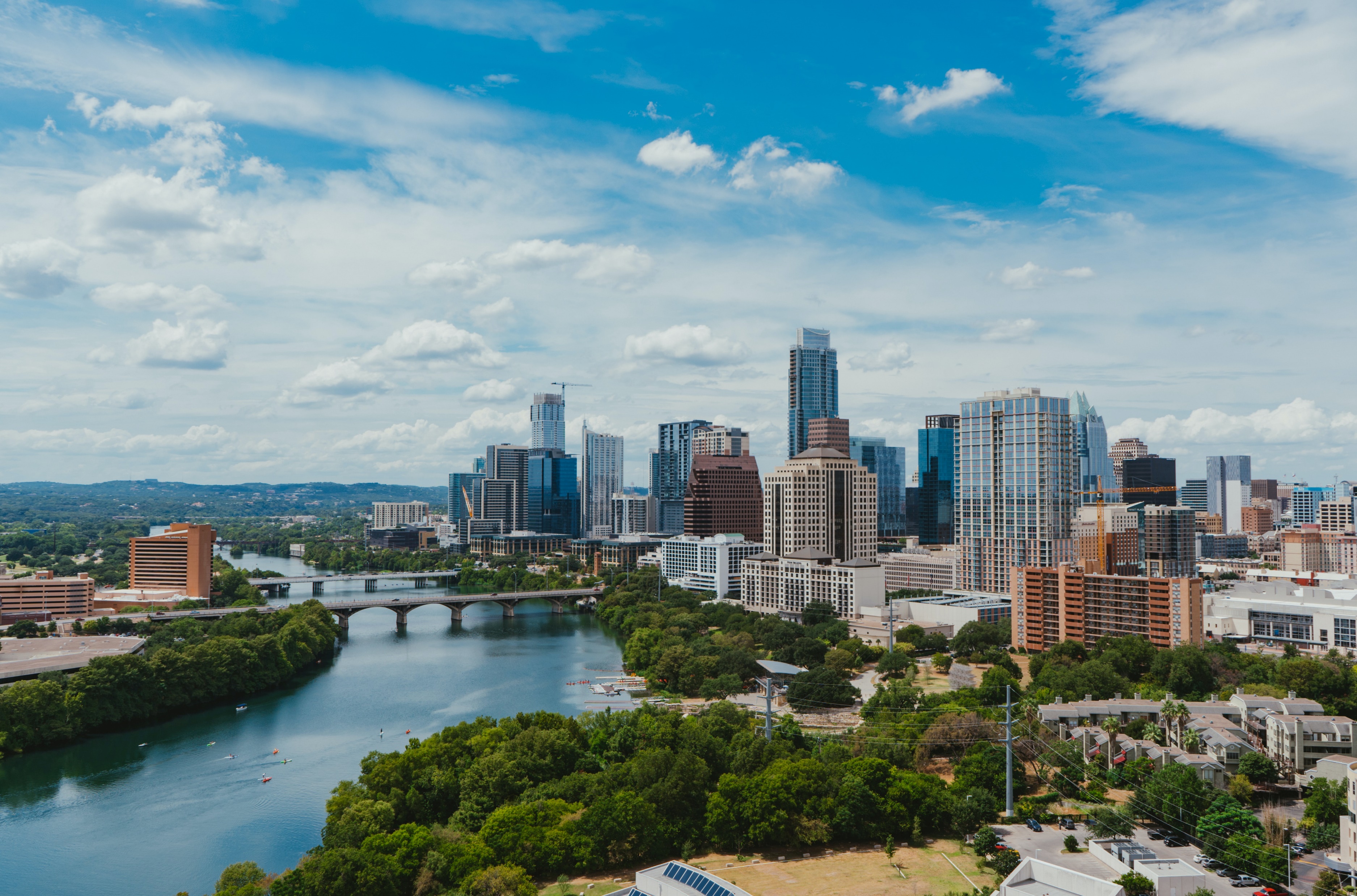 COURSE
IMPACT ASSESSMENT THROUGH THEORY OF CHANGE
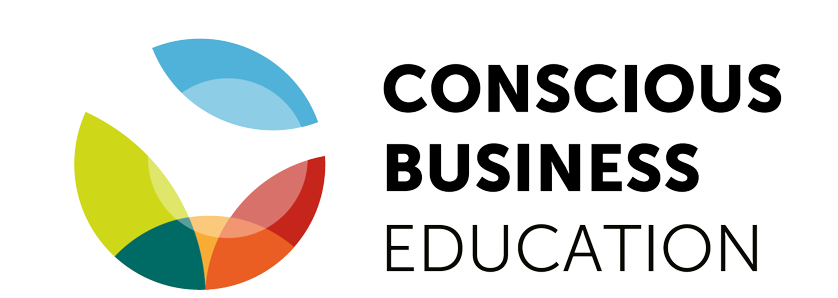 This material is dated 13-12-2023 and is licensed under Creative Commons ‘Attribution-NonCommercial-ShareAlike 4.0 International (CC BY-NC-SA 4.0)
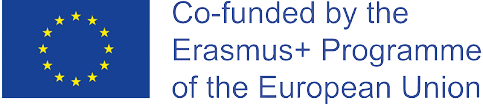 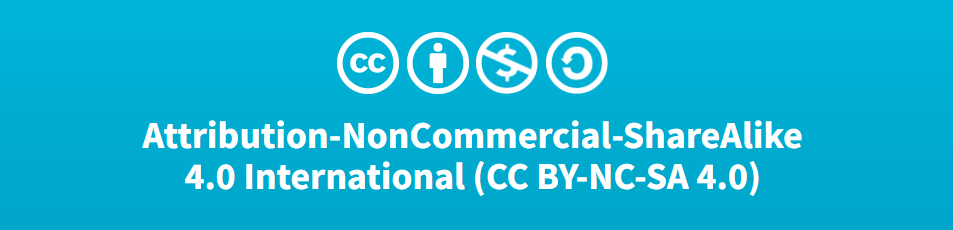 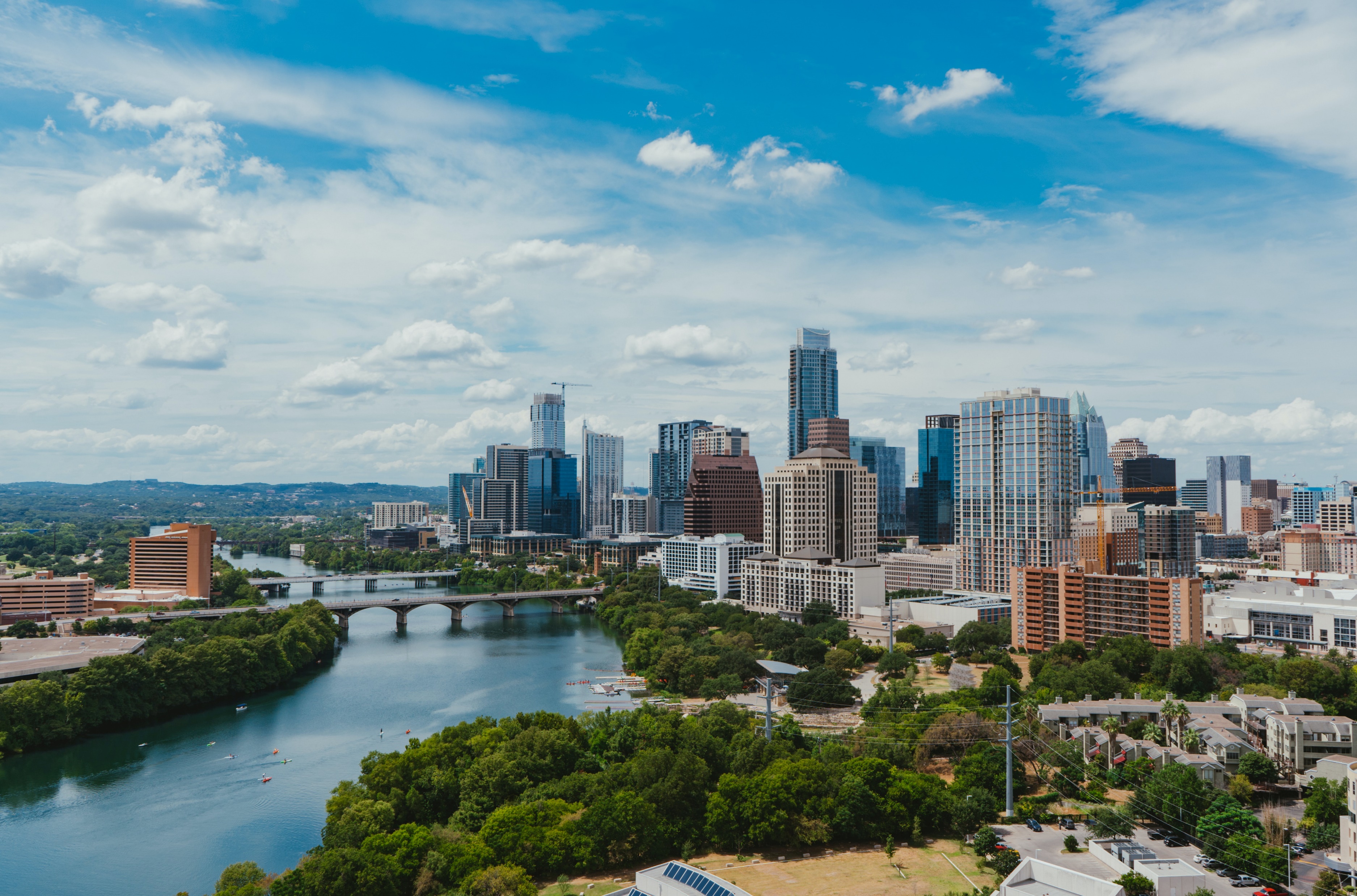 Lecture 4: 
FROM THEORY TO PRACTICE 
GUESTLECTURE BY <NAME>

Course: 
IMPACT ASSESSMENT THROUGH THEORY OF CHANGE
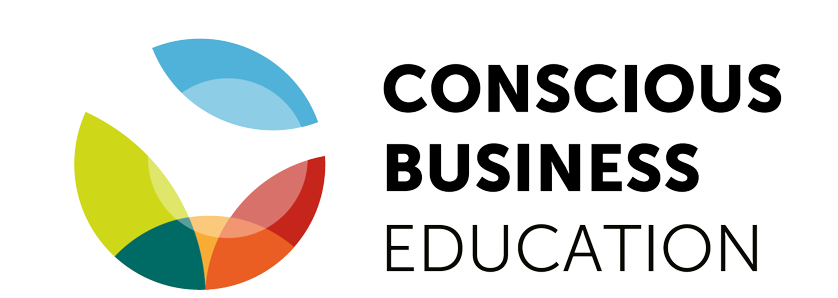 This material is dated 13-12-2023 and is licensed under Creative Commons ‘Attribution-NonCommercial-ShareAlike 4.0 International (CC BY-NC-SA 4.0)
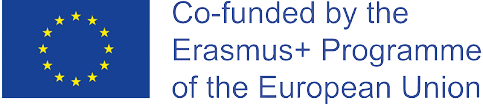 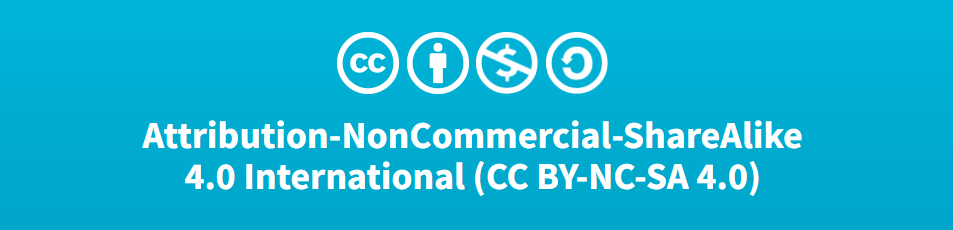 [Speaker Notes: Welcome to the 2nd lecture of the course Impact Assessment through Theory of Change! The course is hands-on and requires active engagement of all participants. It teaches you a scientifically grounded approach to impact assessment by use of the logic model ‘Theory of Change’.]
PART 1
Guest lecture
PART 2
Pre-pitches
PROGRAM OF TODAY
PART 1
TBD
<INSERT SLIDES FROM GUEST LECTURER>
PART 2
Each group gets 10 minutes to present their ToC. They get feedback from the teacher and other students.
Pre-pitches
This material is dated 13-12-2023 and is licensed under Creative Commons ‘Attribution-NonCommercial-ShareAlike 4.0 International (CC BY-NC-SA 4.0)
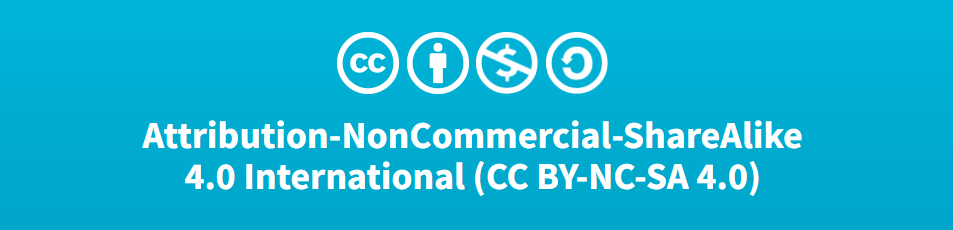